St Augustine ve St Thomas Aquinas
ST AUGUSTINE
ST AUGUSTINE
Her şeyden önce, Augustine insanların bir toplumda yaşamanın ne anlama geldiğini anlamaya istekliydi. Hristiyanlar için sorun hangi şehre ait olmak isteyeceğiniz ya da hiç bir şehre ait olmamak değildi. 
Augustine, her zaman insan gruplarına hangi üyeliği gerektirdiğine dair genel sorulara odaklanacak kadar klasikti. Aristoteles gibi o da kişinin görevini yerine getirememesinin, bir topluma üyeliğin sonuçlarını tam olarak anlamada başarısız olduğuna inanıyordu (J.S.McClelland, 2005).
ST AUGUSTINE
İnsanın ruhunun özünde masumdur. Doğası gereği, ruh iyidir. Augustine, iyinin kötüden önce olduğuna dair kararlıdır. Kötünün  bağımsız bir varlığı yoktur; bu sadece Tanrı'dan uzaklaşmaktır. Tanrı'nın sizden yapmasını istediği şeyi yapan iyilik her zaman aynıdır, oysa kötülük sapkın insan zekasının izin verdiği kadar çok biçim alır. 
Devlet, günahkârlığın koşulu olan insan koşulunda hayatı katlanılabilir kılmak için Tanrı tarafından kurulmuştur. Devlet geçicidir; zamanın kendisi gibi, sonsuza dek sürmeyecektir  ve onun düzgün işleyişi insan yaşamının amacını belirleme olamaz (J.S.McClelland, 2005).
St Thomas Aquinas
St. Thomas’ın felsefesi din felsefesidir. Tek tanrı bulunduğunu söyler ve tanrı yetkindir.
Thomas’ın sorunu, Yunanlıların polisini Augustine’in görüşleriyle uzlaştırmaktı. Ancak, Aristoteles'in Politikasını görmezden gelmenin söz konusu olmadığı vurgulanmalıdır.
St Thomas Aquinas
Thomas’ın Tanrısı rasyonel bir Tanrı’dır. Aristoteles'in Doğası gibi, Tanrı da bir amaç olmadan hiçbir şey yapmaz. İnsanların yaşaması için rasyonel bir evren ve rasyonel bir dünya yaratmıştır. Bu nedenle Tanrı, fiziksel ve ahlaki dünyaları kanunlarına itaat ettirmek için Yaratılış'ta zihninde olmalıydı. Gerçekten, insanların  yaşadığı fiziksel ve ahlaki dünyalar arasındaki ayrım, sadece filozofların yararı  için yapılmış bir ayrımdır (J.S.McClelland, 2005).
St Thomas Aquinas
Yasalar, Tanrı'nın zihninin tutarlılığıdır. İnsanların yasaları Tanrı'nın zihninin yoğun düzenini yansıtır, ancak insan yasası Tanrı'nın yasasının bir kopyası olmaktan çok uzaktır. İnsan yasası Tanrı'nın yasasının bir kopyası olacak olsaydı, insan yaşamı Kutsal Yazıların bize bu dünyada var olamayacağını söyledikleri kusursuzluğa yaklaşırdı. İnsan yasası dünyasının gerçekliği aslında olduğu gibi, farklı ve örtüşen yasal sistemlerin karışık ve kafa karıştırıcı bir patchwork'ü ile sınırlıdır (J.S.McClelland, 2005).
Kaynaklar
J.S.McClelland, 2005, A History of Western Political Thought. Routledge.
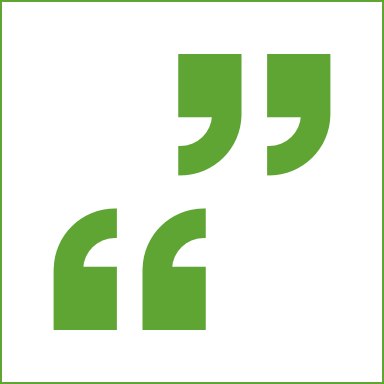